Intro Slide Title 3
Tutor and student experiences of marking grids for assessment on a Level 3 interdisciplinary module
Harriet Kopinska and Jenny Duckworth
School of Environment, Earth and Ecosystem Sciences
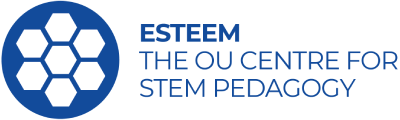 Background
Effective assessment essential to student success and drives learning and influences learning behaviour (Gibbs, 2006, p.23)
Interdisciplinary modules bring together different disciplinary cultures (Jessop & Maleckar, 2016) and bring unique assessment challenges
Rubrics/marking grids are known to help students identify specific elements of work that require improvement (Hack, 2013) 
Few comparative studies on tutor/student experience of applying/interpreting marking criteria 
Marking grids used to provide feedback on SDT306 (Environment: Responding to Change)
Research question
Challenges for tutors in applying criteria to award scores and time taken to mark
Challenges for students unknown


'What is the tutor and student experience of the marking grid approach used on  Environment: responding to change?'
Methods
Survey to tutors and students focusing on assignments 2 & 3 using Likert scale, ordering, yes/no and free text 

13 tutors (60%) and 30 students (17%) completed survey

Semi structured interviews of 6 tutors/students framed around experience of marking grids and learning outcomes
Results: students
Value of grids: time taken
Value of grids
Survey results
Interview results
Marking grids add clarity to the assessment feedback in terms of marks for the learning outcomes, and how learning outcomes are/aren’t demonstrated through the criteria   
 ‘very straight forward really helpful having the code and then the explanation’
 ‘keeping it short and very easily readable has encouraged me to look at it actually to engage with it a bit more’
Results - students
Preparing for future assignments
Preparing for future assignments
Interview results
Survey results
Clarity of the grids means they are a useful tool for future assessment, especially where a learning outcome is repeated in a future TMA.
 ‘when I am forming a TMA, I am definitely looking back on the last marking grids and using them to structure further work’  
Script comments are more detailed and focused on individual elements
 ‘the grid marking system wouldn’t be very useful as a standalone’
Results -tutors
Time taken
Time taken
Survey results
Interview results
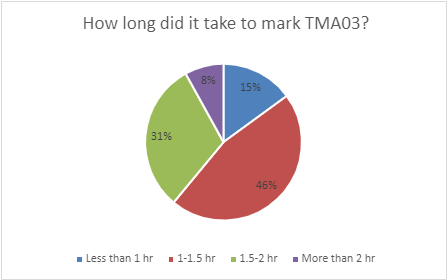 Adding the grids in and personalising the grids adds to the workload, 
'it overloads and adds to the workload for the module'
'I have to start spending a very long time giving feedback on every aspect of the grid'.
Feedback can be duplicated as in the grid as well as the script comments
'I do find that I am duplicating in the marked grid what I have already done in the answer'
Results - tutors
Applying criteria
Applying criteria
Survey results
Interview results
Some tutors reported taking a pragmatic approach to applying criteria to award scores 
'sometimes you know an answer isn’t quite as good as what the marking grid may suggest so that you have to kind of fudge it a little bit'
Concerns about fair allocation of marks
'for the essay KN4 and KY1 they have both got something in there about the use of supporting evidence, so when I come to mark that I’m really conscious about not double penalising'.
Key findings: barriers to the marking grid approach
grids help students identify what is correct, but not always what is wrong
script comments are needed as well as the grids 
students find the actual learning outcomes unimportant and difficult to comprehend/apply
students would like it to be clear how the learning outcomes/criteria relate to the TMA question whilst they are writing their assignments
grids are not generally considered ‘user friendly’ due to their size
the marking grid approach is more time consuming for tutors than the standard marking method.
Implications: recommendations for the module
More guidance and support on the use of marking grids
Students
Tutors
Students provided with information on the relevance of learning outcomes, so they understand why the grids are used
Students provided with an introduction to the marking grids approach
Marking grid approach is clarified to all tutors.  
Emphasised that script comments are needed as well as the marking grids
Tutors asked to use the grid/script comments to identify what was missing +  what was achieved. 
Tutors given guidance on whether to mark directly to the individual criteria for the learning outcomes, or to match the grid to their impression mark  - all tutors are taking the same approach
Implications: recommendations for the module
Modification of the grids to reduce the ‘extra’ workload for tutors, increase fairness and reduce complexity for students
Students
Tutors
Modified version of the grid available with each assignment :
students know what the criteria are for the learning outcomes
how they relate to each part of the assignment question.
Criteria to be reviewed:
 more clarity
 less focus on mechanical aspects
no duplication of criteria between learning outcomes
Marking grids and student assessment information to be reviewed – more parity between the two
Implications: level 3, interdisciplinary study
The marking grid approach is acknowledged to be a useful tool for learning
The listing of criteria provides clarity against higher order and interdisciplinary learning outcomes 
Marking grids need to be carefully constructed to ensure they are clear, avoid duplication of criteria and appropriate balance in weighting between marks for process/knowledge
Tutors and students need guidance on using the marking grids effectively for assessment/learning
Tutor workload remains a concern but might be someway addressed through carefully constructed grids
Thank you for listening
Full Report https://www.open.ac.uk/scholarship-and-innovation/esteem/projects/themes/innovative-assessment/challenges-assessment-level-3-interdisciplinary-module-al-and
Jenny Duckworth jenny.duckworth@open.ac.uk
harriet.kopinska@open.ac.uk